4.2
Lesdoelen
Atoommassa’s opzoeken in tabel
De molecuulmassa van een stof berekenen uit de atoommassa’s als de molecuulformule bekend is.
Het massapercentage van een element in een verbinding uitrekenen.
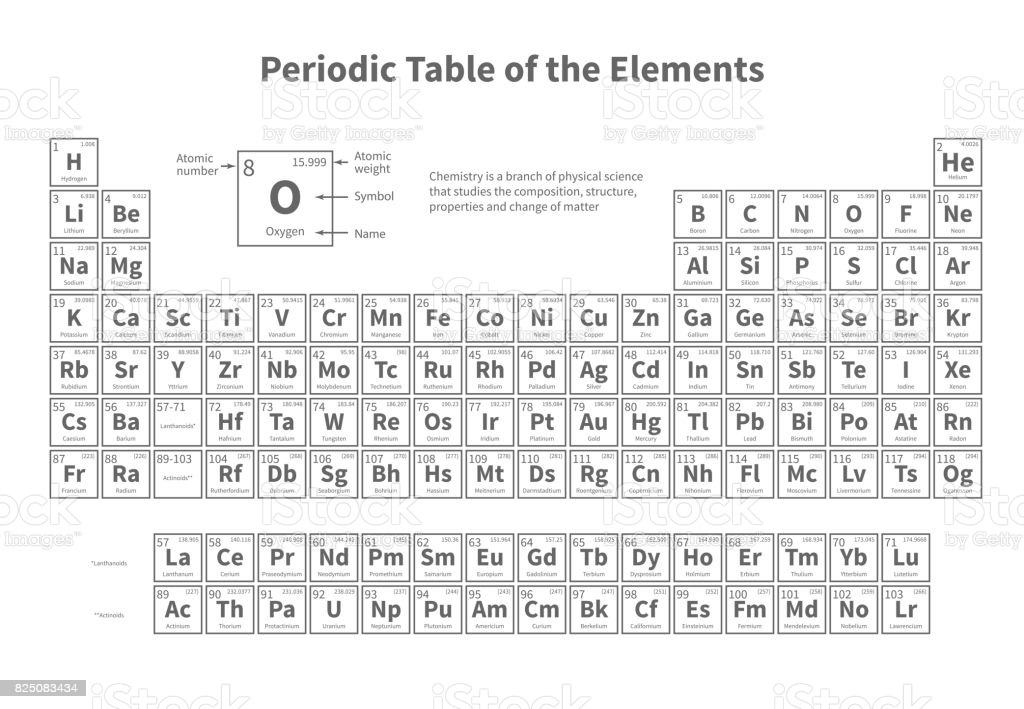 Atoommassa
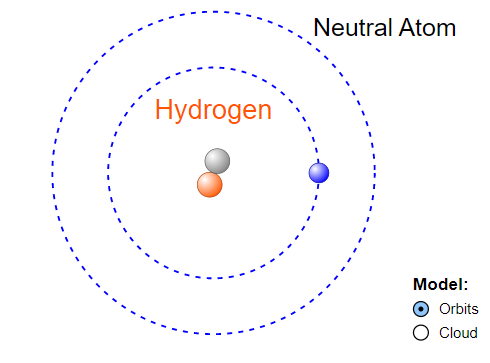 waterstof
molecuulmassa
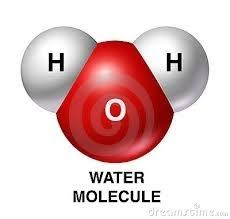 Hier zie je een watermolecuul. 
Het bestaat uit:
2 H (waterstof)  2 x 1,008 u
 1 O (zuurstof)  1 x 16 u 

Dus H2O = 4 + 16 = 20,016 u


Het symbool van de molecuulmassa is M. De molecuulmassa bereken je in 2 cijfers achter de komma.
Voorbeeld 1
Bereken de molecuulmassa van zuurstof.
Uitwerking voorbeeld 1
Mo2 =16,00 x 2 = 32,00 u
Voorbeeld 2
Bereken de molecuulmassa van butaan. C4H10
Uitwerking voorbeeld 2
M C4H10 = 12,01 x 4 + 1,008 x 10 = 58,12 u
Vraag 7
Bereken de molecuulmassa van:
Water
Stikstof
Fosforzuur (H3PO4)
Ammoniak
dizwaveldichloride
Uitwerking 7
7a. water  H2O = 2 x 1 + 16 = 18u
7b. stikstof    N2 = 2 x 14 = 28u 
7c. fosforzuur   H3PO4 = 3 x 1 + 31 + 4 x 16 = 98u  
7d. Ammoniak    NH3 = 14 + 3 x 1 = 17u
7e. dizwaveldichoride   S2Cl2  = 2 x 32 + 2 x 35,5 = 135u
Vraag 8
Bereken Mpropaan
Uitwerking 8
Mpropaan = M C3H8 = 3 x 12 + 8 x 1 = 44u
massapercentages
Met behulp van atoommassa’s kun je de massapercentages van elementen in een verbinding berekenen. Het massapercentage bereken je in 2 cijfers achter de komma.
Voorbeeld 1
Hoeveel massaprocent koolstof bevat koolstofdioxide?
Uitwerking voorbeeld 1
M CO2 	= 12,01 + 16,00 x 2 = 44,01 u
M C 		= 12,01 u

100%		=  44,01 u
….		= 12,01 u


Massapercentage = 12,01 x 100/ 44,01 = 27,29 %
Het massapercentage koolstof in koolstofdioxide is 27,29 %
Voorbeeld 2
Hoeveel massaprocent kalium bevat kaliumsulfide (K2S)?
Uitwerking voorbeeld 2
M K2S = 39,10 x 2 + 32,06 = 110,26 u
M K2 	= 78,2 u

100%		= 110,26 u
….		= 78,2 u

Massapercentage = (78,2x 100)/ 110,26 = 70,92 %
Het massapercentage kalium in kaliumsufide is 70,92 %.
Vraag 9
Een waterdruppel van 0,03 g bevat 1x 1021 zuurstofatomen. Water bevat 89 massaprocent zuurstof. 
Bereken de massa (in g) van 1 zuurstofatoom.
Uitwerking 9
m = 0,03 g 

zuurstof	= 89% 	=….
water		= 100%	= 0,03 g
(89x0,03)/100 = 0,0267 g  (zuurstof)
Er zijn 1 x 1021 O atomen
0,0267/ 1021  = 2,7 x 10 -23 g per atoom
Vraag 10
Welk alkaan heeft het grootste massapercentage koolstof : methaan of ethaan? 
Laat duidelijk zien hoe je aan je antwoord komt.
Uitwerking 10
Methaan CH4   
M CH4 = 12 + 4 x 1 = 16 u

100% 		= 16 u			 CH4
		= 12u			C
 massa% C = (12 x 100)/16 = 75%
Uitwerking 10
Ethaan C2H6   
M C2H6  = 2x12 + 6 x 1 = 30 u

100% 		= 30 u			 CH4
		= 24 u			C

 massa% C = (24 x 100)/30 = 80%

Ethaan heeft dus het hoogste massapercentage
Vraag 11
Bereken het massapercentage van :
Koolstof in glucose, C6H12O6.
Stikstof in nitrotolueen, C7H7NO2.
Koper in chalcopriet, CuFeS2.
Uitwerking 11
a. massa% C in C6H12O6     
m C6H12O6  = 6 x 12 + 12 X 1 + 6 x 16 = 180u
mC = 6 x 12 = 72   massa% = 72/180 x 100 = 40%

b. massa% N in C7H7NO2    
m C7H7NO2  = 7 x 12 + 7 x 1 + 1 x 14 + 2 x 16 = 137mN = 14      massa% = 14/137 x 100 = 10,2%
 
c. massa% Cu in CuFeS2  m CuFeS2   = 1 x 63,5 + 1 x 55,8 + 2 x 32 = 183,5 mCu = 63,5      
massa% = 63,5/183,5 x 100 = 34%
Vraag 12
Bereken het massapercentage (gebonden) zuurstof in water.
Waarom is het niet mogelijk om op deze manier het percentage vrije zuurstof (O2), in bijvoorbeeld slootwater te berekenen?
Uitwerking 12
a. massa H2O = 2 x 1 + 16 = 18u   massa% O in  H2O:  16/18 x 100 = 88,9%
b. Vrije zuurstof zit niet in het molecuul water en kan dus niet berekend worden.
Vraag 13
De molecuulmassa van antimoonoxide, Sb2O3, is 291,60 u. 

Bereken de atoommassa van de atoomsoort antimoon.
Uitwerking 13
m Sb2O3 = 291,6   m O = 16u, dus van 3O = 3 x 16 = 48u    
m 2Sb = 291,6 – 48 = 243,6u  dus van 1 atoom Sb is de massa 243,6/2 = 121,8u
Vraag 14
De molecuulmassa van het molecuul H3XO3 81,99 u. X is een onbekende atoomsoort.
Bereken de atoommassa van de atoomsoort X.
Wat is de naam van de atoomsoort X?
Uitwerking 14
a. massa van  H3XO3  = 81,99       massa  van X = 81,99 – (3 x 1) – (3 x 16) = 30,99u

b. X moet dus het atoom fosfor (P) zijn.
Vraag 15
Uit de stoffen met de volgende formules kan het metaal zink worden gewonnen : ZnS, ZnCO3, Zn2SiO4. Laat door een berekening zien van welke zinkverbinding het massapercentage zink het hoogste is
Uitwerking 15
massa ZnS = 65,4 + 32,06 = 97,5u  massa% Zn: 65,4/97,5 x 100 = 67,1%    
 massa ZnCO3 = 65,4 + 12 + 3 x 16 = 125,4u                           massa% Zn: 65,4/125,4 x 100 =   52,2%
massa Zn2SiO4  = 2 x 65,4 + 28,1 + 4 x 16 = 220,9u                            massa% Zn = 2 x 65,4/220,9 x 100 = 58,3%
Het massa% Zn in ZnS is dus het hoogste.
Vraag 16
De stof equiline, een hormon dat voorkomt in urine van drachtige merries, heeft een molecuulmassa van 268,3 u. Equiline bevat 80,6 massaprocent koolstof. Hoeveel koolstofatomen komen voor in  één molecuul equiline.
Uitwerking 16
massa equiline = 268,3u    80,6% van 268,3 = 216,2u aan C      216,2/12 = 18 atomen C
Vraag 17
Zuiver vitamine E is een stof met 29 C-atomen per molecuul. Het massapercentage koolstof in vitamine E is 80,87. Bereken de molecuulmassa van vitamine E.
Uitwerking 17
vitamine E heeft 29 C atomen = 29 x 12 = 348u     348u = 80,87% van de molecuulmassa     348 x 100/ 80,87 = 430,7u
Vraag 18
Botten bestaan voor 30 massaprocent uit Ca3(PO4)2 en voor 60 massaprocent uit CaCO3 . je mag ervan uit gaan, dat de overige 10 procent geen calcium bevat. Bereken het massapercentage Ca in bot.
Uitwerking 18
massa Ca3(PO4)  = 3 x 40 + 2 x 31 + 8 x 16 = 309u                                  massa% Ca = 120/309 x 100 = 38,8%     massa CaCO3  = 1 x 40 + 1 x 12 + 3 x 16 = 100u                                   massa% Ca = 40/100 x 100 = 40%   30% x 38,8 + 60% x 40 = 35,6% Ca in botten
Vraag 19
Een hoeveelheid methaan bevat 3,63 x 1023 waterstofatomen. 
a.Hoeveel koolstofatomen zijn in die hoeveelheid methaan aanwezig?b.Bereken de massa van die hoeveelheid koolstof in uc. Bereken massa in gram.
Uitwerking 19
a.  methaan = CH4  Als er 3,63 x 1023 atomen H zijn, zijn er         3,63 x 1023 /4 = 0,91 x 1023  atomen C

b. 0,91 x 1023 x 12 = 10,9 x 1023 u

c. 10,9 x 1023 x 1,66 x 10-24 = 1,8 g